Climate Conscious Travel: The place of policy
Siôn Pickering
Project Coordinator, Department of Social Responsibility and Sustainability
University of Edinburgh
Todays focus
Stage 7
Stage 2
Stage 5
Stage 6
Stage 4
Stage 1
Stage 3
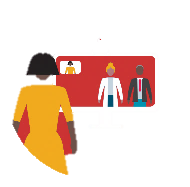 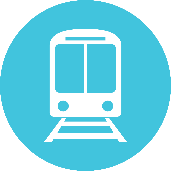 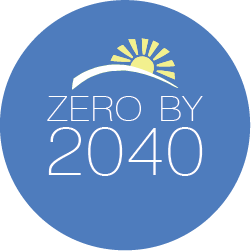 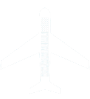 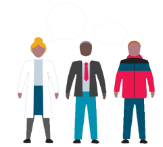 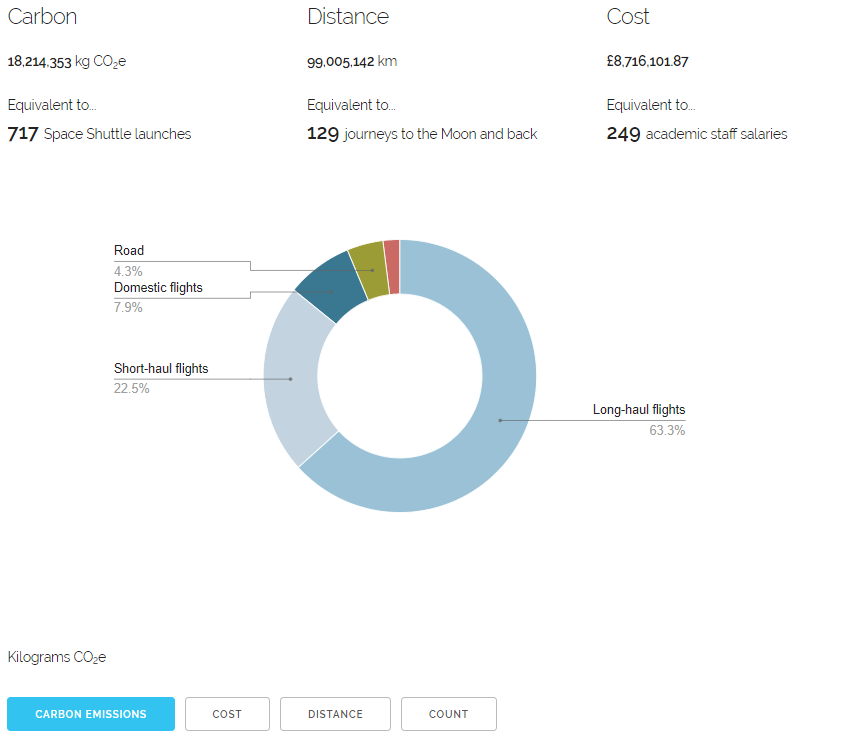 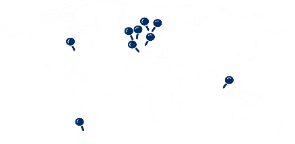 2016
2017 - 19
2019 - 20
2019
2018
2020 - 24
Current State
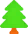 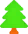 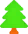 Why policy?
Positives
Negatives
Shows commitment
Clarifies expectations for stakeholders
Can be used to support other changes
Top down (disempowering)
Too rigid- Can restrict future changes
Doesn’t incentivise behaviour change - Stick rather than the carrot
Unlikely to be enough on it’s own (but may be perceived as “job done”)
More on this later
Is it (ever) a good time?
Covid-19…
But it has also…
…has fundamentally changed how we see travel
…led to near 100% drop in air journeys since March 2020
….led to significant increase in use of virtual collaboration
… is likely to have significant impacts on University travel into the future: 
Environmental impact 
Duty of care 
Financial costs
… shown the inequalities that exist in our sector
… reduced funding and ability to undertake key research
… focused efforts on saving costs
… shown how unsustainable the sector was prior to the pandemic
A bit about our policy
[Speaker Notes: … so, stage 1 looked to build a better understanding of our travel behaviours.]
How our policy was developed
What’s in the policy?
Focus on the three pillars of sustainability:
Across all types of travel: 
Applicable to all travellers: 
Centred on:
Standardises processes:
Social  |  Environmental  |  Financial
Local  | National  |  International
Students  |  Early career academics  |  Senior leaders  |  Visitors  |  Guests
Reducing travel  >  Replacing high carbon travel  > Sequestering remaining emissions
Set objectives  |  Pre-authorisation  |  Risk Assessments & Insurance  |  use of TMC
So we’ve solved it, right?
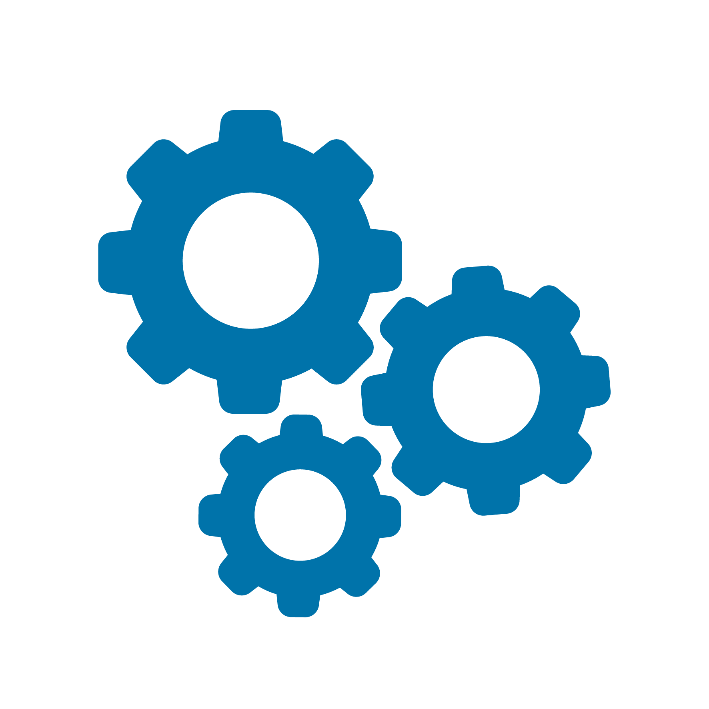 Now time to embed the changes enshrined in the policy
Some principles will be less popular than others
Need to finalise and align new processes
Requires supporting documentation, resources, training
Still more to do around supporting individual behaviour change
“Lock-in” new behaviours rather than “snap back” to old ways
Communicating best practice and positive stories from sustainable travel advocates
And then there’s always …
…Student mobility
…Offsetting
…
Work within the sector
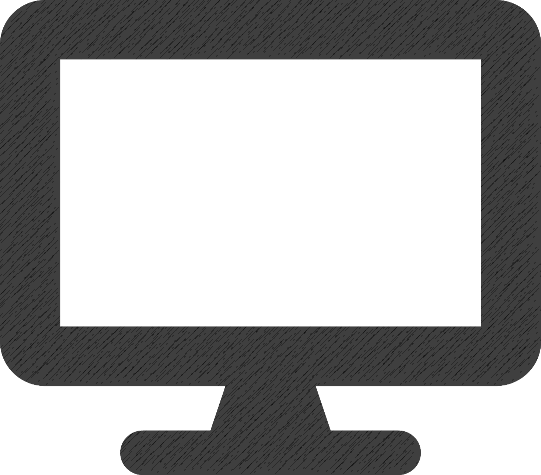 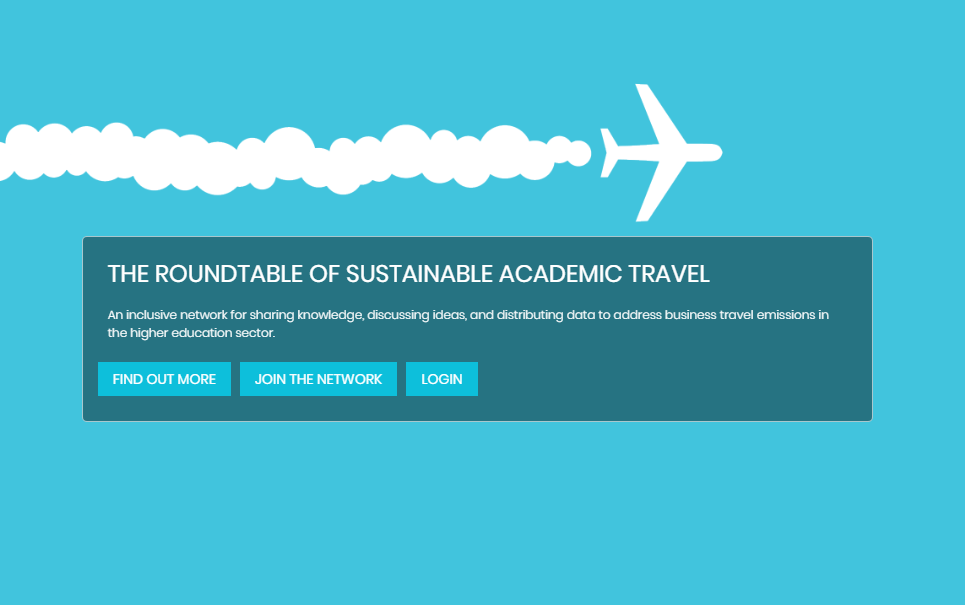 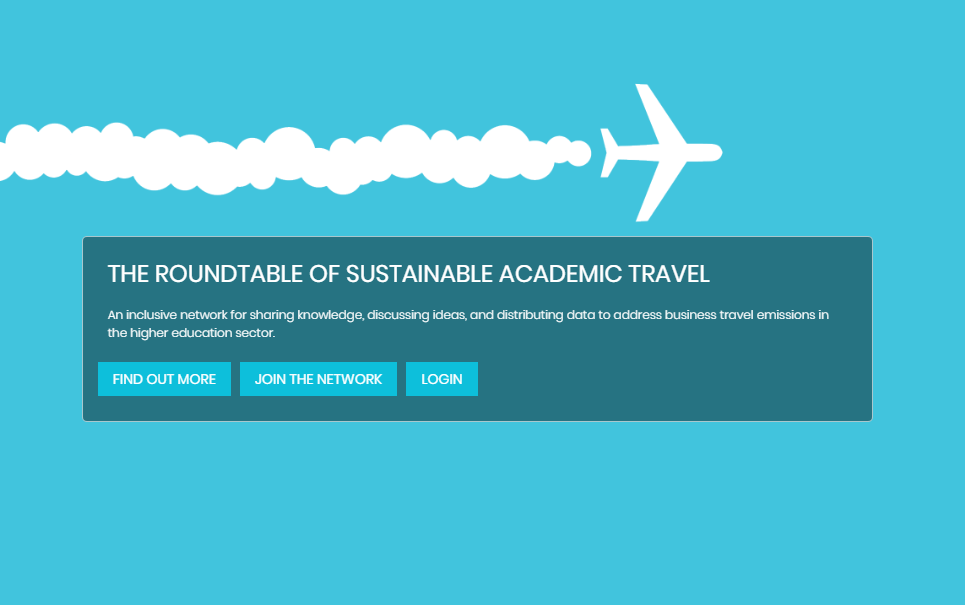 Other institutions (Google Doc) (Hoolohan et al, 2021)
Domestic flights | Flight reduction where alternatives exist | Offsetting
Guidance Vs Policy (University of Glasgow)
Advanced Procurement for Universities and Colleges (APUC)
Funding bodies
Partner Institutions (national / international) (Google Map) (roundtable network)
Top tips for building a strong policy
Focus on social (EDI) > environment > finances
Get senior leadership buy in early (but don’t ask for too much initially)
Maintain relationships with finance teams - especially procurement
Consider the role of travel management suppliers
Build on what others are doing in this space
Link to the bigger picture (COP26, Covid-19, PBCCD changes, institutional strategies….)
Thing big. You can always scale it back.
And remember….
You may not need a policy 
(but, if you get it right, I think it can help)
AND
If you do put a policy in place, that’s not going to fix it all!
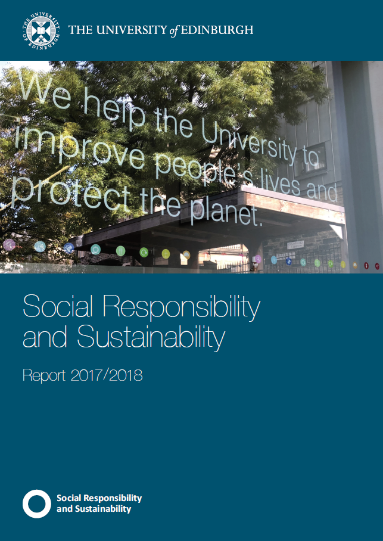 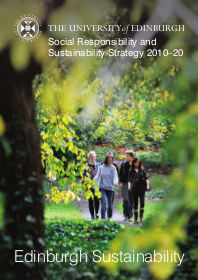 Questions?

sion.pickering@ed.ac.uk
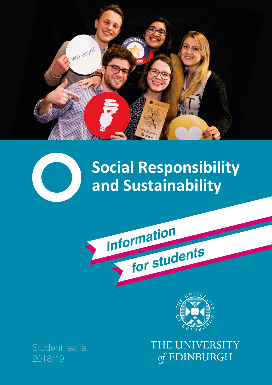 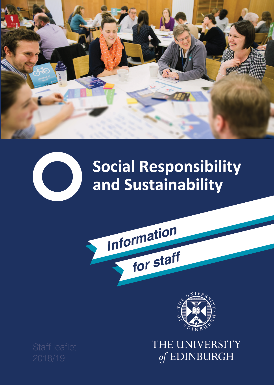 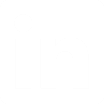 @Sion Pickering
@EdSust
www.ed.ac.uk/sustainability
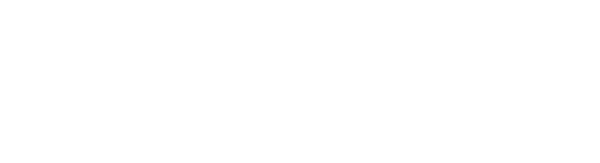 /Edinburgh Sustainability